L’ attività svolta ha interessato le classi VB e VC della Scuola Primaria «Giovanni XXIII» dell’ I.C. Sandro Penna di Battipaglia. Nella prima parte gli alunni hanno partecipato al «CodyTrip» al Salone Internazionale del Libro di Torino. Nella seconda parte sono state svolte attività di coding unplugged.
Dopo aver salutato Torino abbiamo proseguito il nostro percorso alla scoperta del nostro  Paese per conoscere le nostre regioni da nord a sud.
Code in gioco…
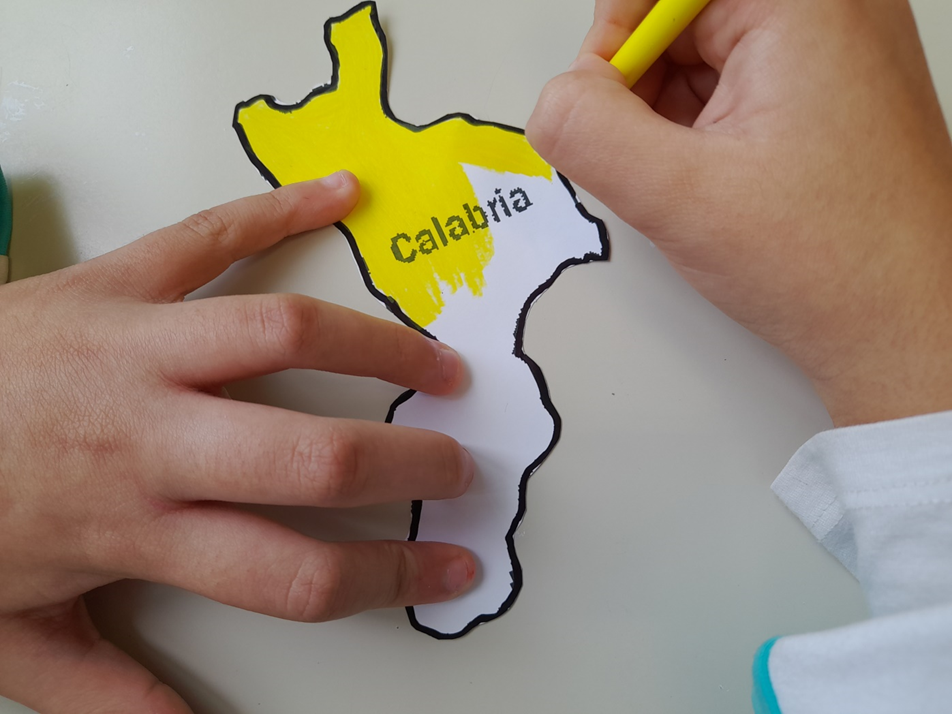 Costruiamo…
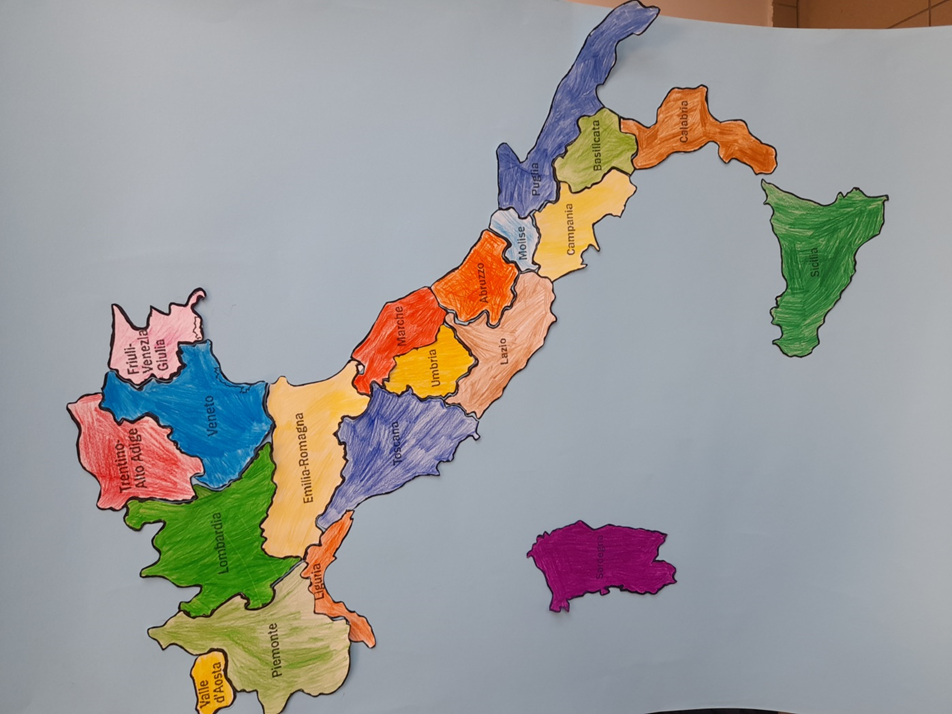 Creazione dello stivale in pixel art
Il nostro viaggio non è finito ma comincia ora…
Ecco la nostra meravigliosa Italia!!!
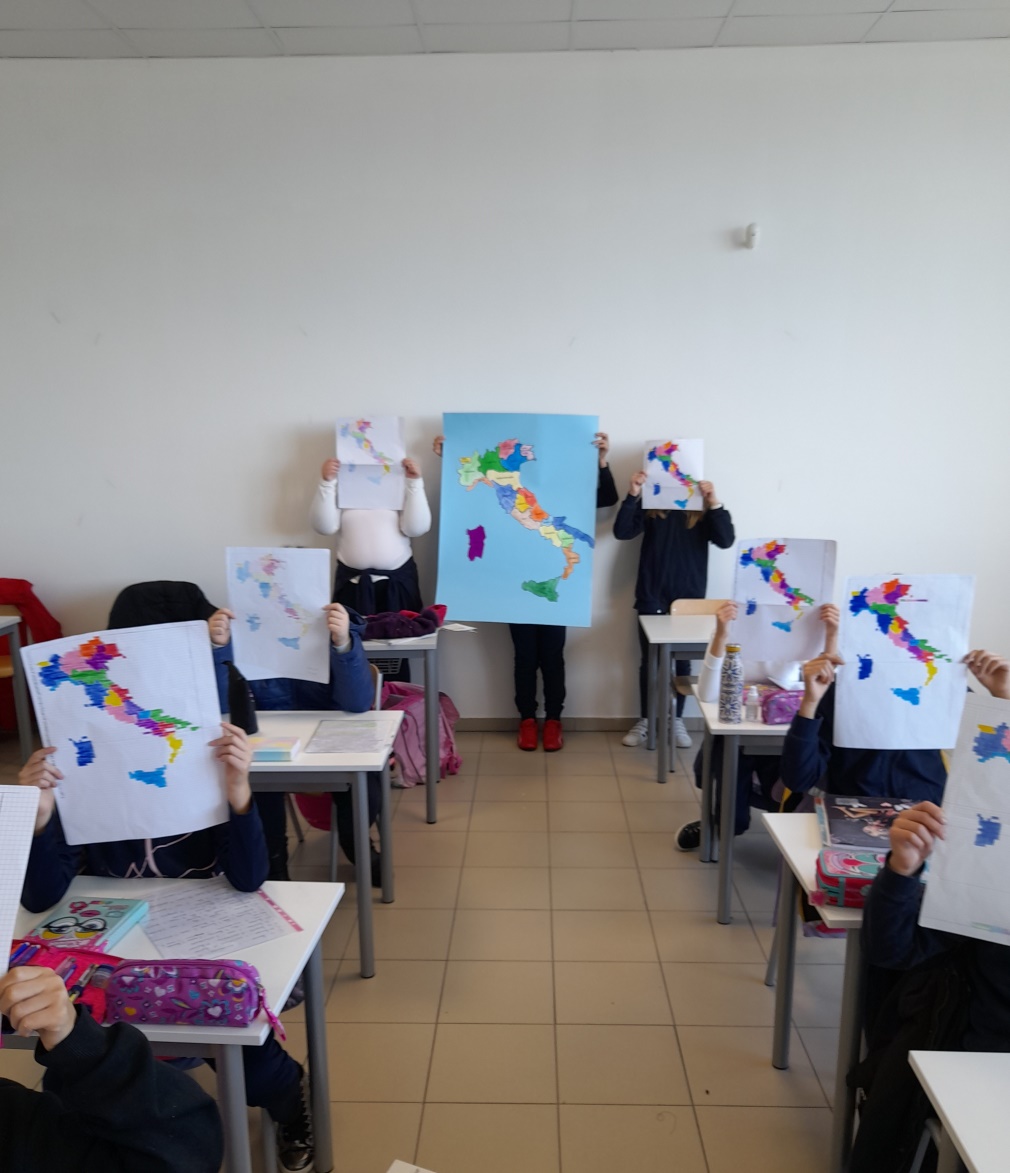